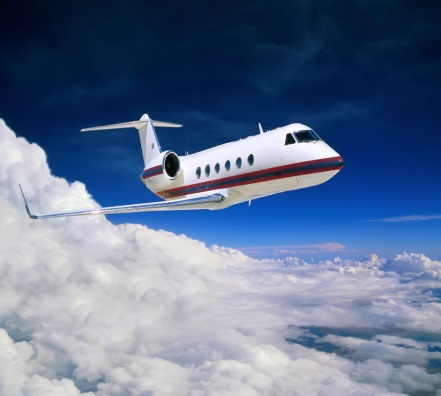 Презентация на тему:«Транспорт»в подготовительной группе
Выполнила:Большакова О.В.
МБДОУ ДС 8 «Русалочка»
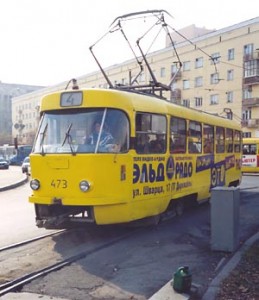 г. Кстово
2014 г.
План действий
1.Определить цели и задачи;
2.Подбор литературы, наглядных пособий, игр;
3.Составление плана взаимодействия всех участников.
Дальние цели
Формировать знания детей о транспорте
Ближние цели
Расширять представления детей о эволюции транспорта
Закреплять умение классифицировать разные виды транспорта ( наземный, водный, воздушный и подземный)
Раскрыть значение транспорта для людей
Развивать мышление, зрительное восприятие, внимание, связную речь.
Трудности и решения
Трудности
Недостаточно оснащена предметно-развивающая среда по теме «Транспорт»
В нашем городе нет подземного  и электротранспорта
Решения:
1)Взаимодействие с родителями(выезд в Нижний Новгород)2)Пополнить предметно-развивающую среду ( игры, макеты и т.д.)
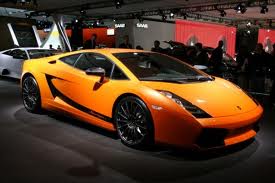 Диаграмма
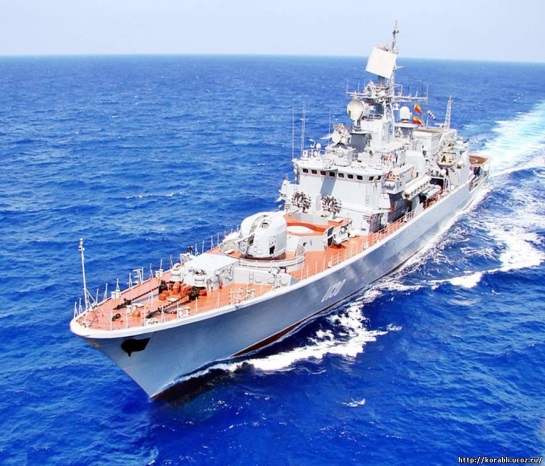 Практическая частьДидактические игры
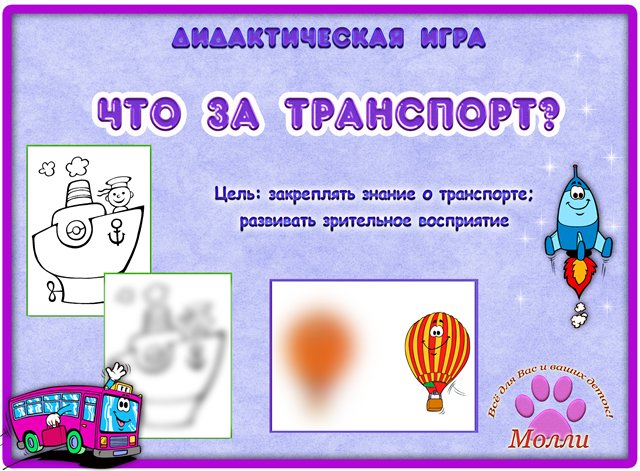 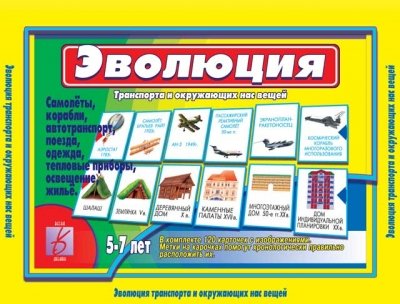 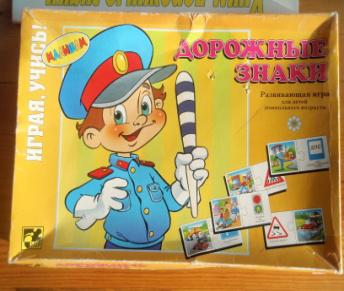 Мероприятия
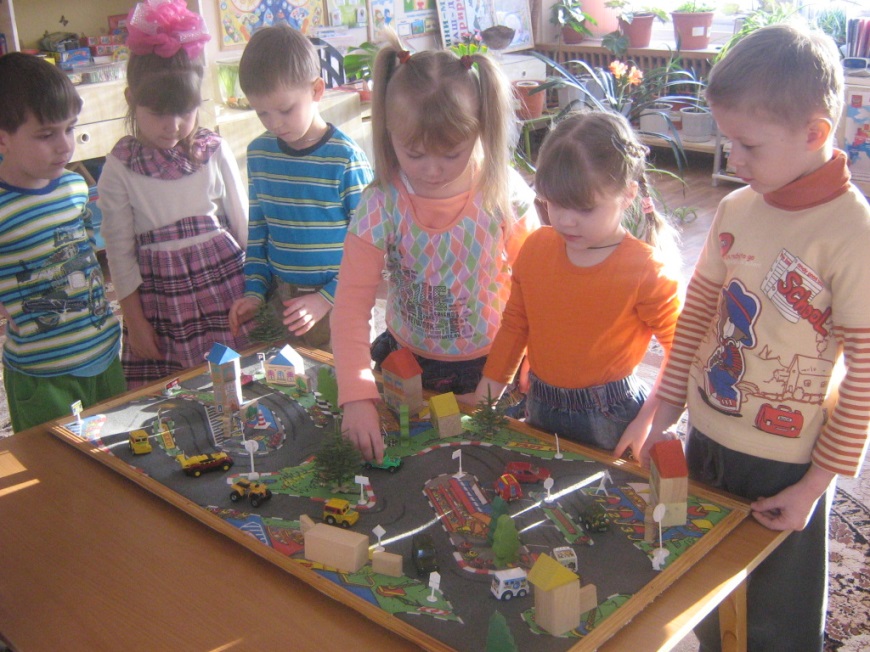 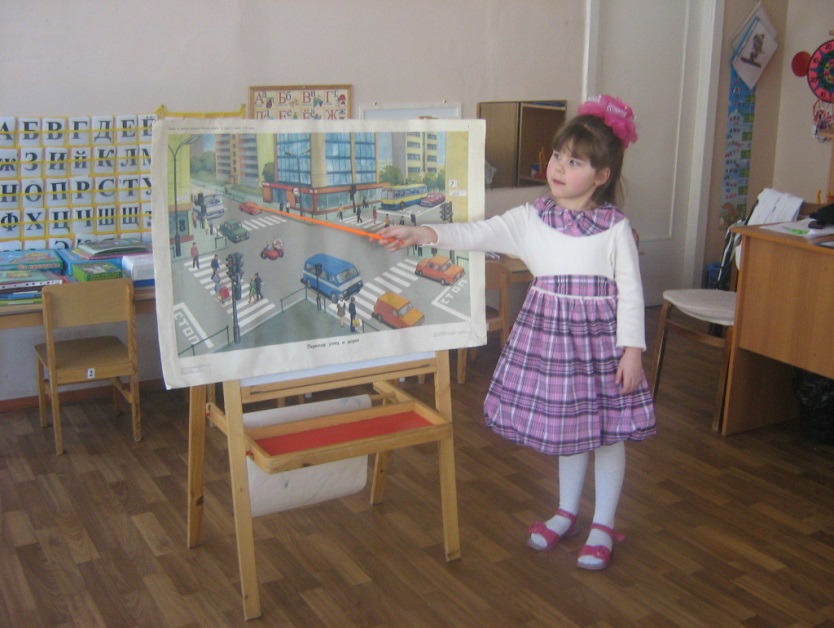 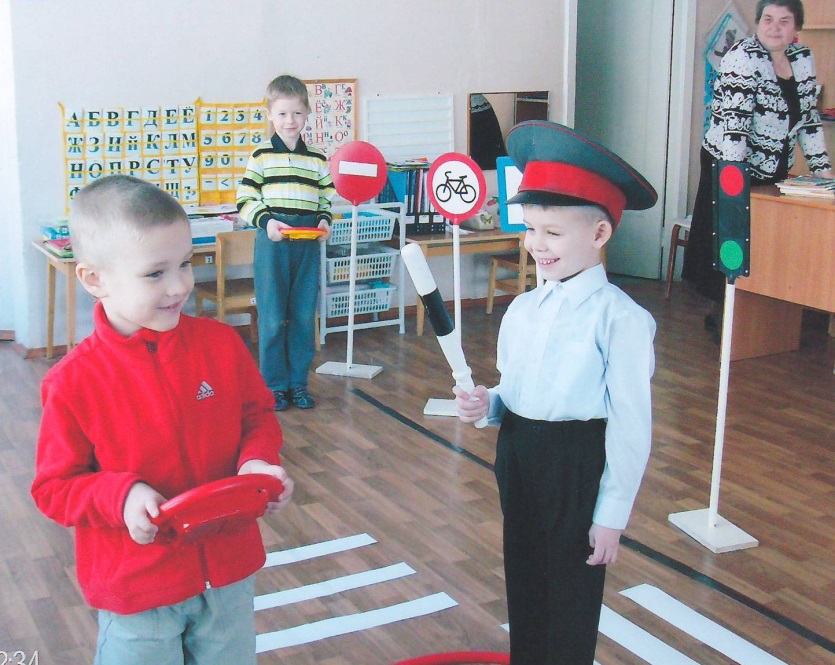 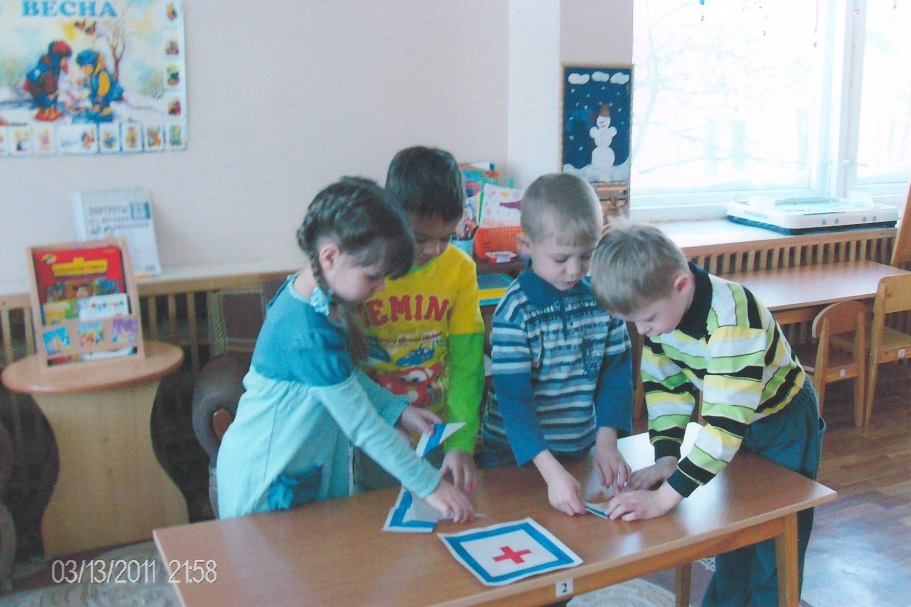 Экскурсия в Нижний Новгород
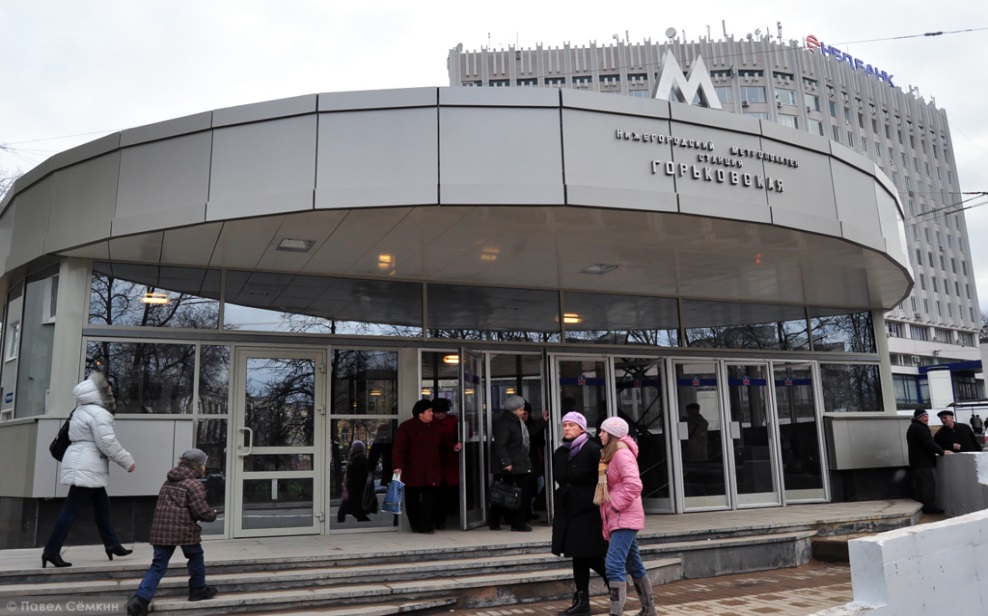 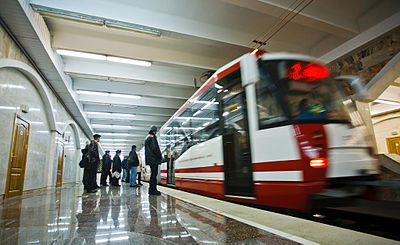 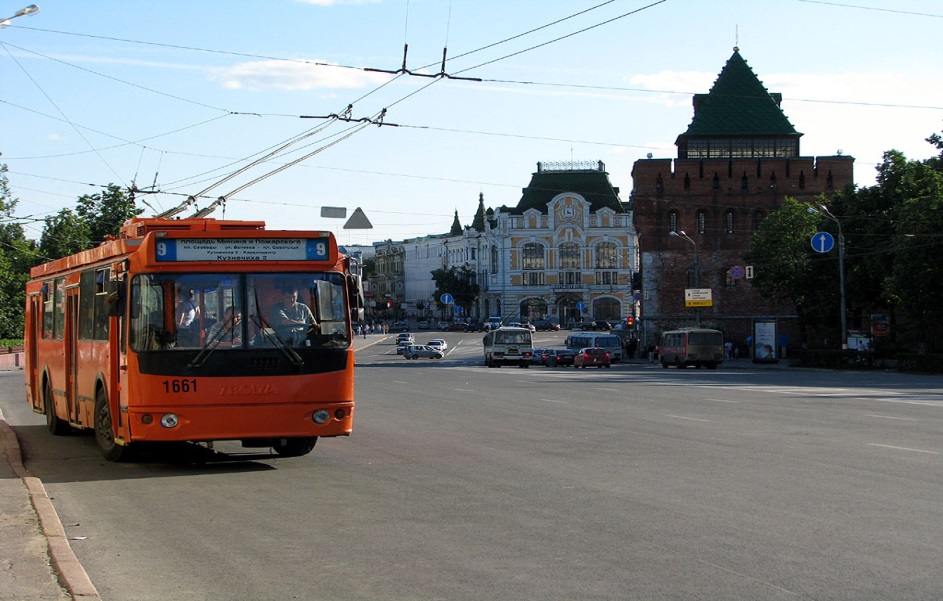 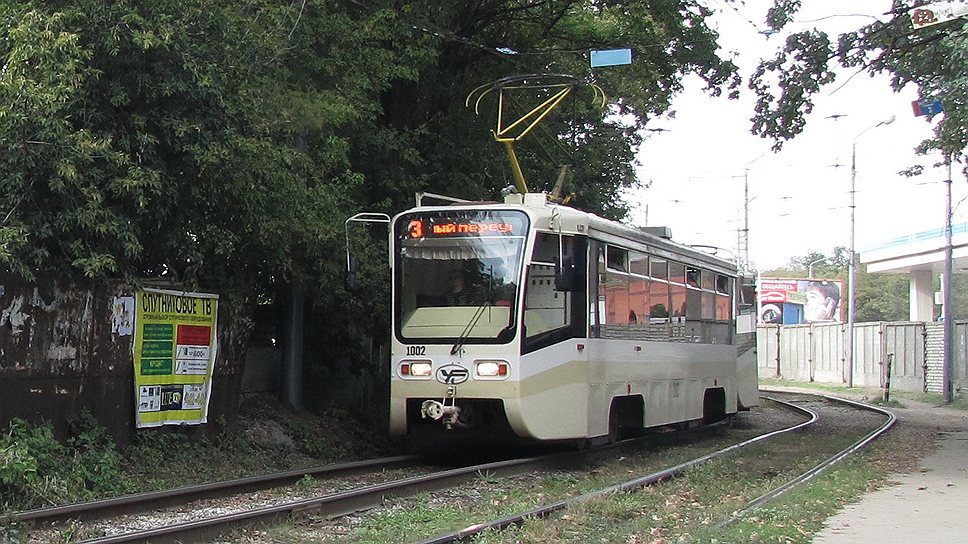 Образовательная область
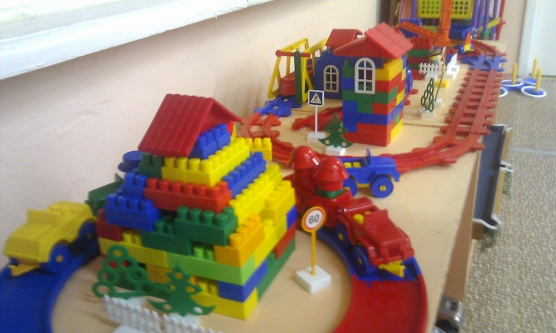 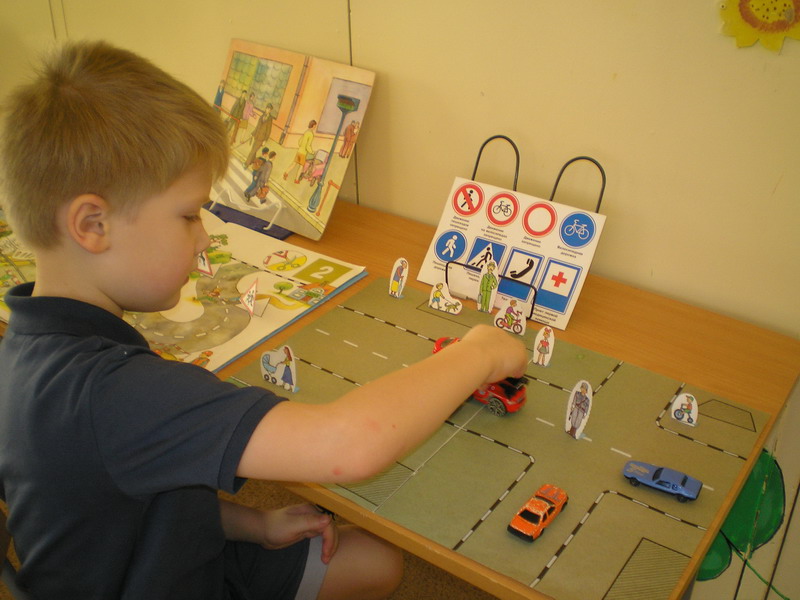 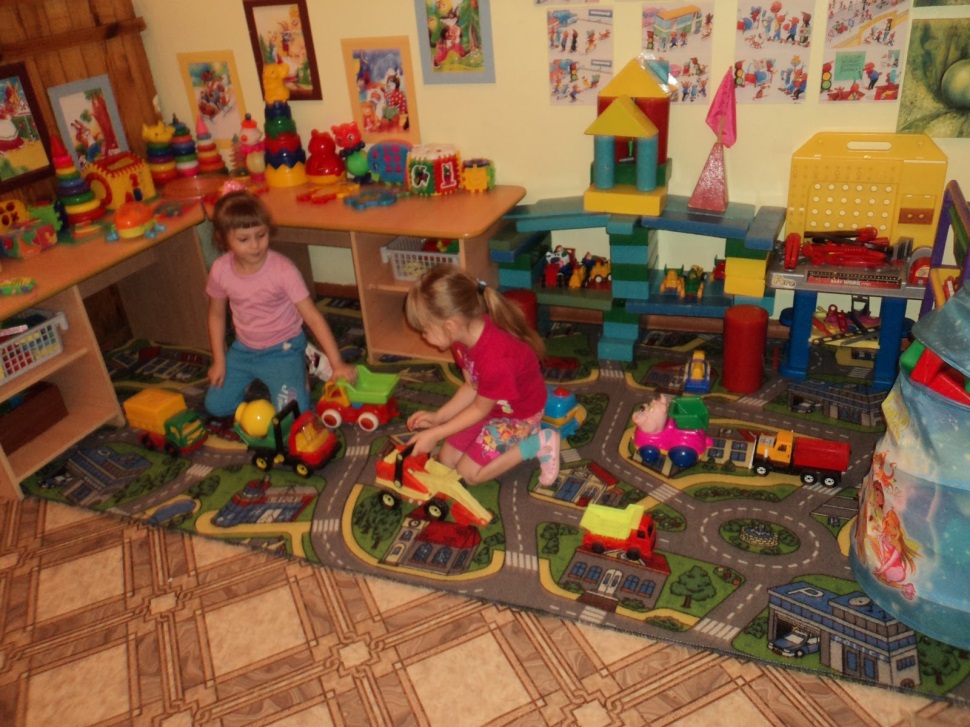 Ресурсы
И.Ф.Мулько «Развитие представлений о человеке в истории и культуре»
О.В.Дыбина «Что было до…»
О.А.Скорлупова «Тематическая планирование воспитательное-образовательного процесса»
Л.С.Сековец «Коррекция нарушения речи с дошкольниками»
Интернет
План внедрения
Спасибо за внимание!!!
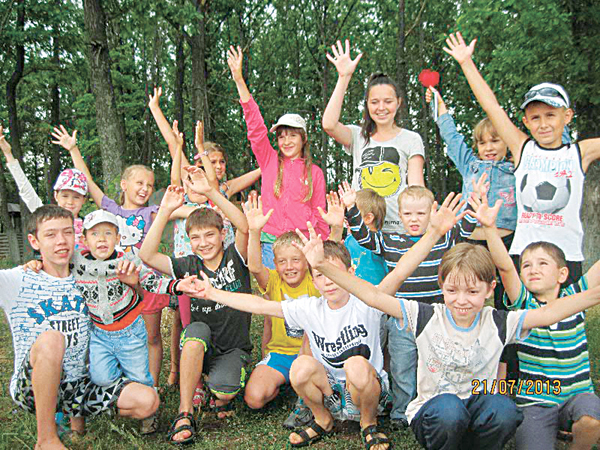